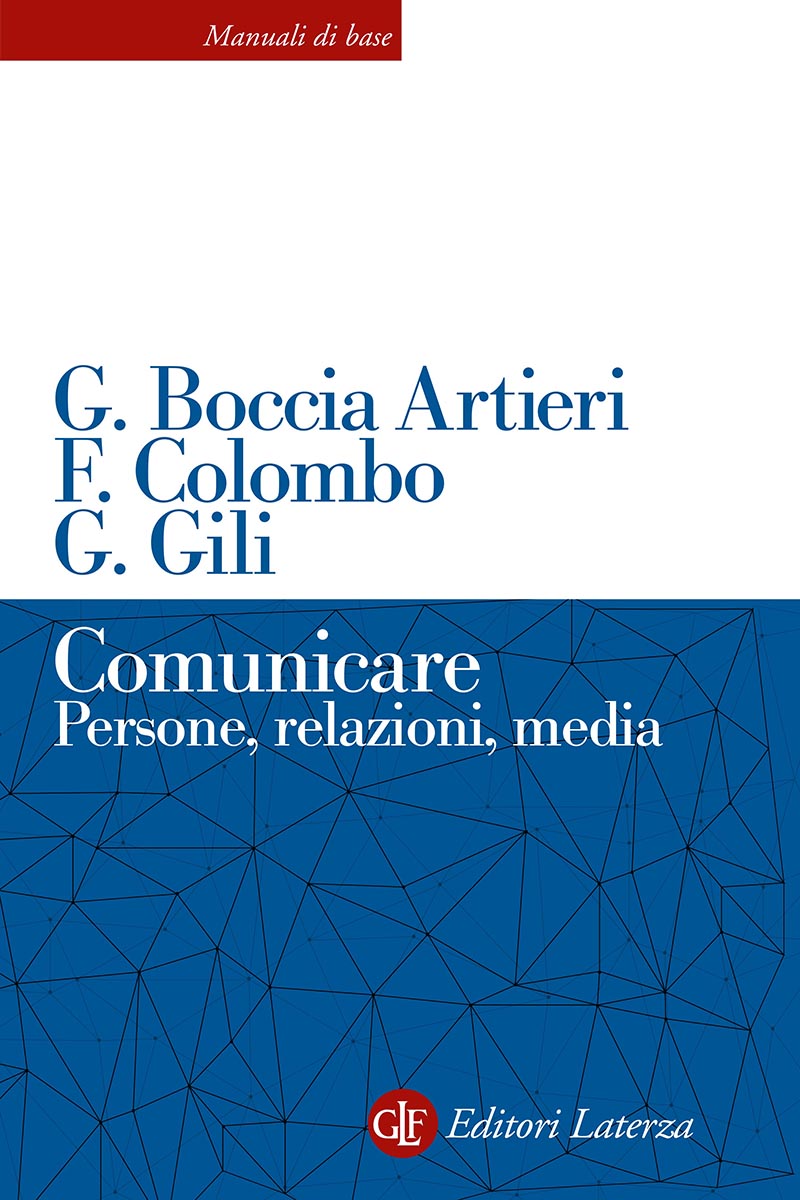 Capitolo 2
Tra simboli e realtà
Realtà, mediazione, mediatizzazione
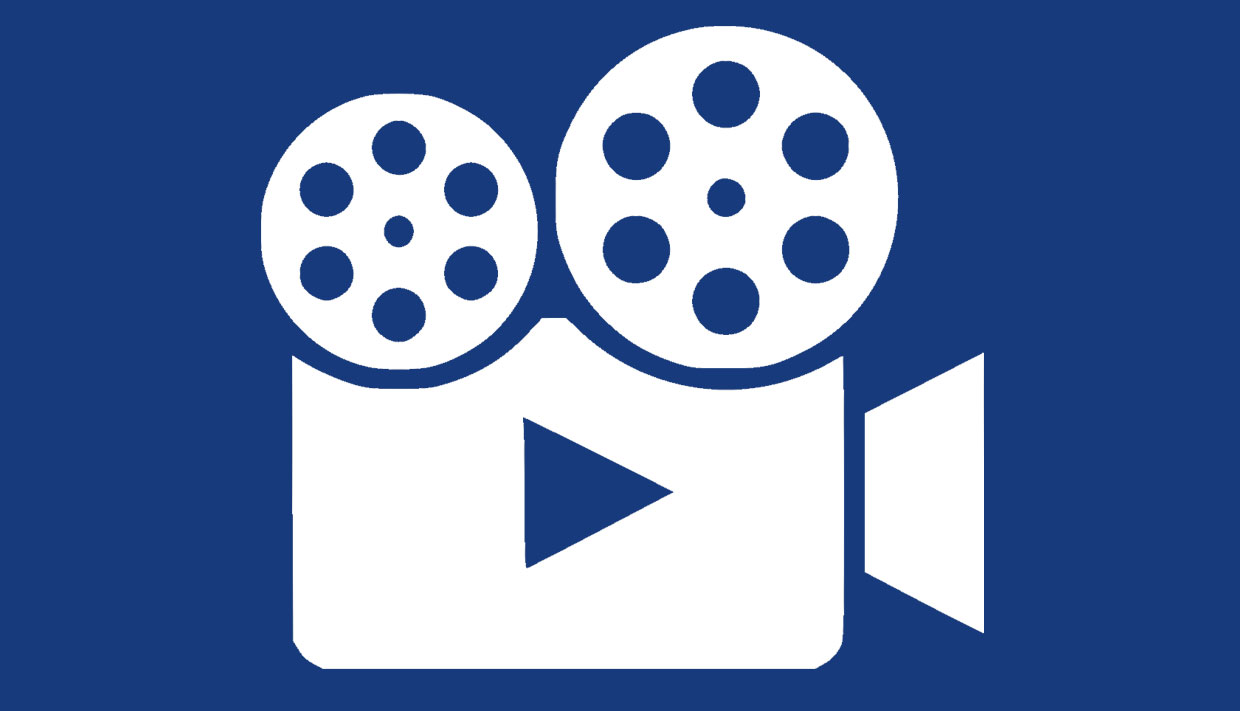 Realtà, pensiero, azione, ruolo dei media
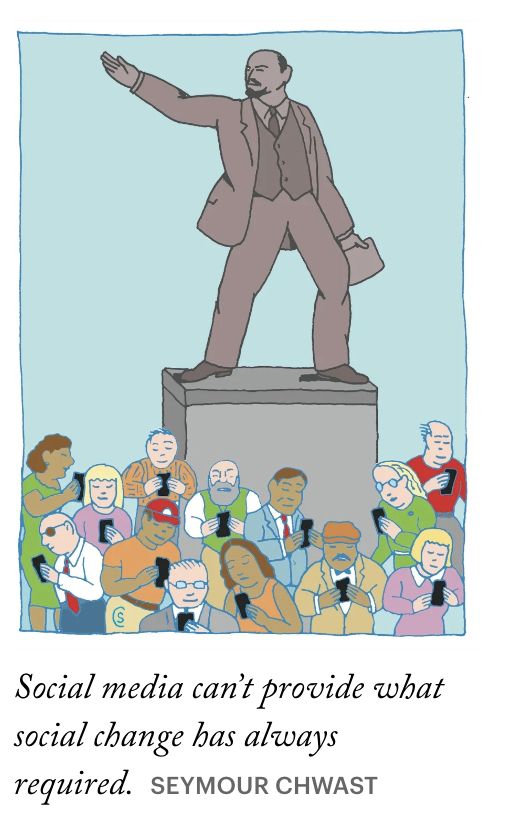 Non a caso ogni tentativo di cambiamento politico fa i conti con l’opera di mediazione esercitata dai media in generale, che siano la televisione per Scott-Heron o i social media durante una delle rivolte iraniane per M. Gladwell, nel 2010.

Malcolm Gladwell, Small Change. Why the Revolution will not be tweeted
Leslie White (1940): 
«il comportamento umano è il comportamento simbolico; il comportamento simbolico è il comportamento umano. Il simbolo è l’universo dell’umanità... la chiave per accedere a questo mondo e il mezzo per esserne partecipi è il simbolo».
Vivere in un mondo mediato/1
Cassirer (1944):
«L’uomo non (…) vive più in un universo soltanto fisico, ma in un universo simbolico. Il linguaggio, il mito, l’arte e la religione fanno parte di questo universo, sono i fili che costituiscono il tessuto simbolico, l’aggrovigliata trama dell’umana esperienza. Ogni progresso nel campo del pensiero e dell’esperienza rafforza e affina questa rete».
Vivere in un mondo mediato/2
F. Guccini (1973)
«Siamo qualcosa che non resta, frasi vuote nella testa, e un cuore di simboli pieno» (Incontro)
Vivere in un mondo mediato/3
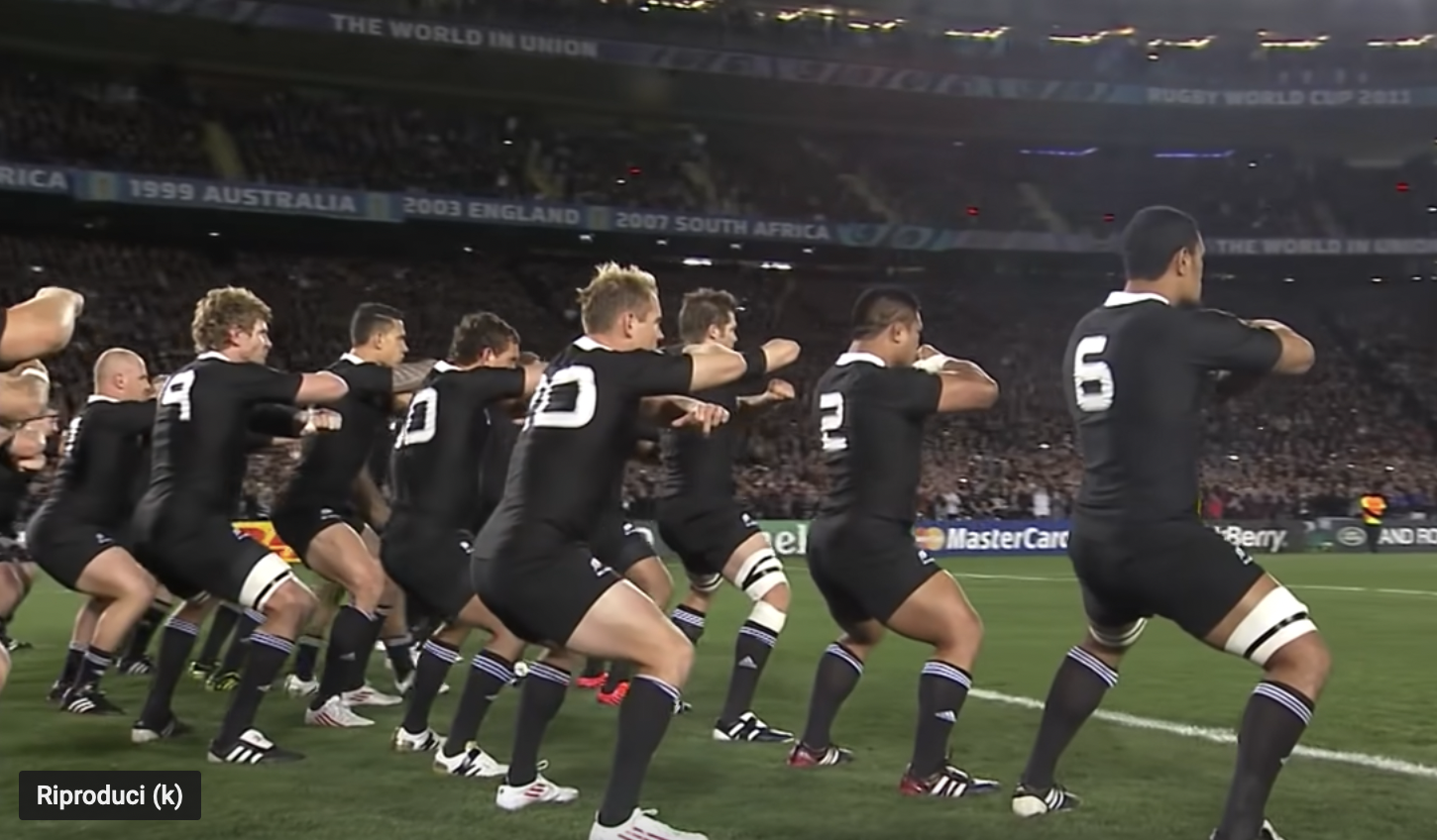 Il ruolo del simbolico/1
1. Separare dall’immediatezza delle esperienze soggettive e astrarre dai significati immediati:
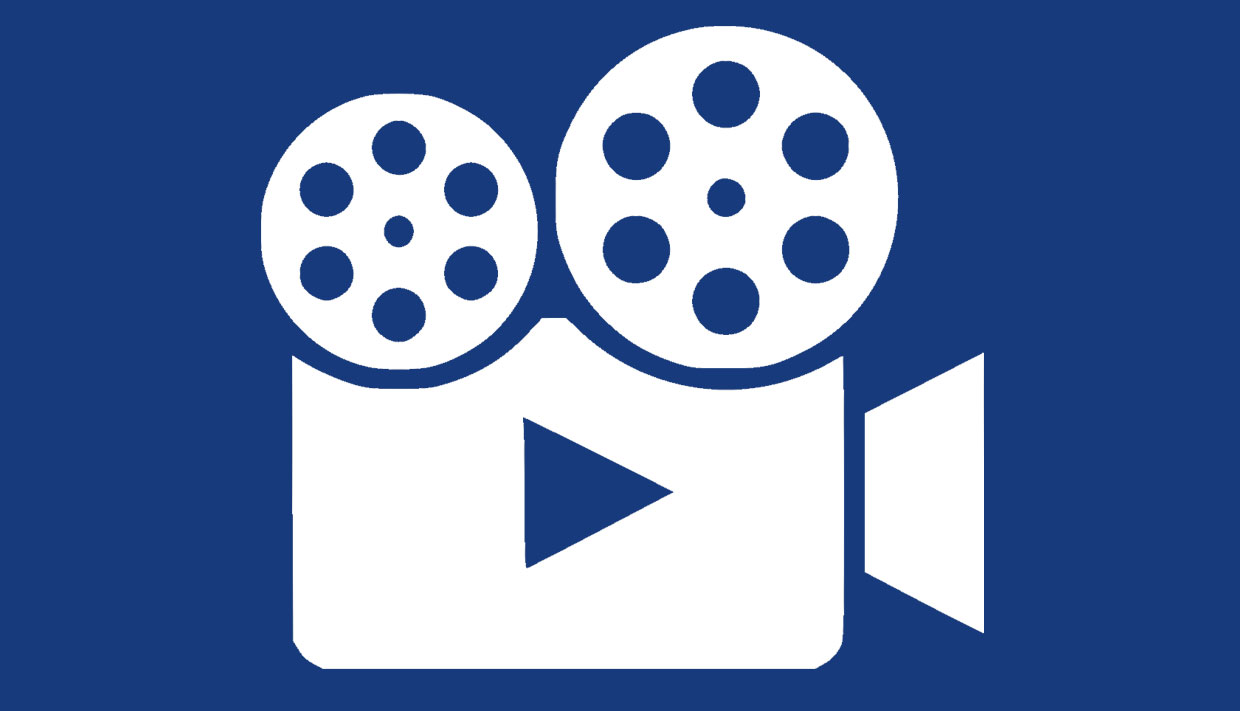 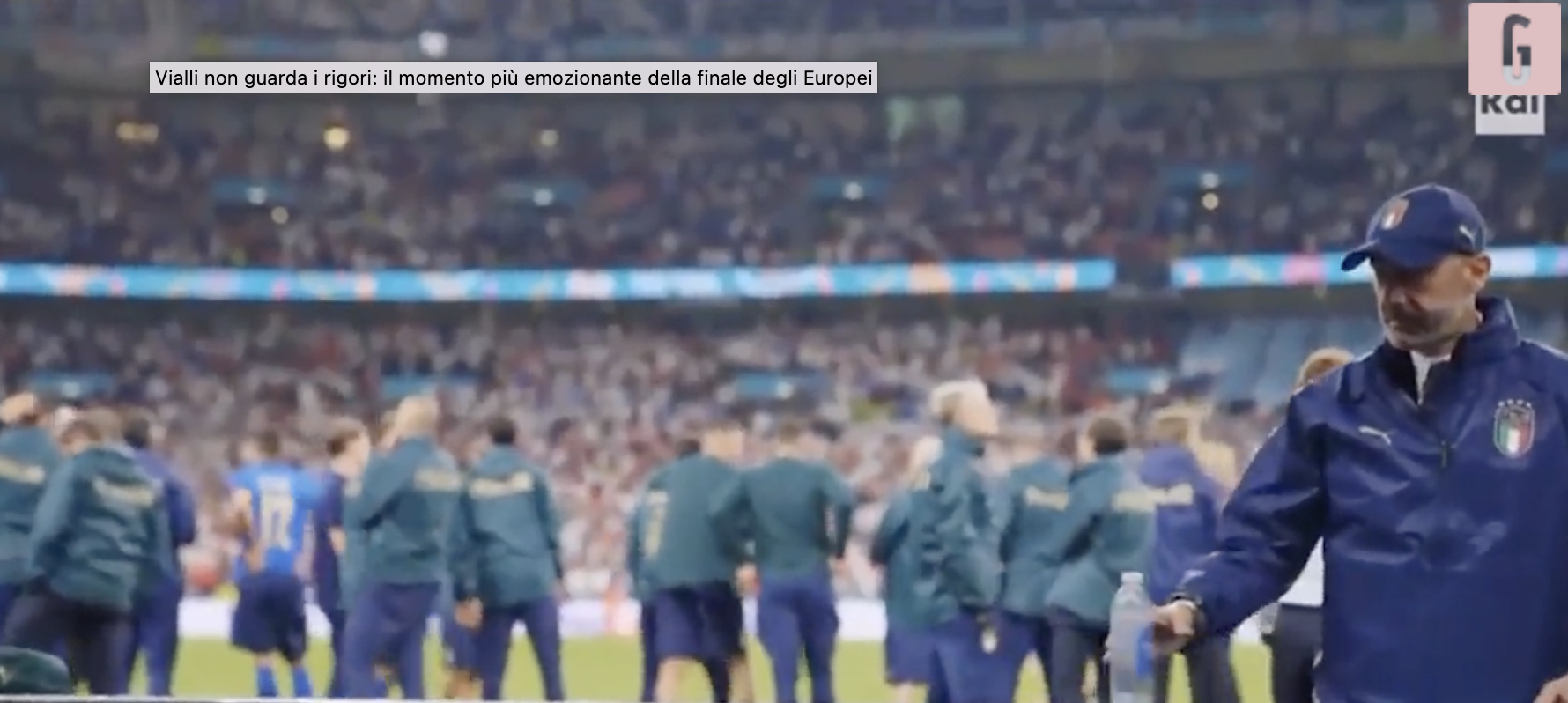 Il ruolo del simbolico/2
2. Vivere indirettamente anche se lontani nel tempo e nello spazio
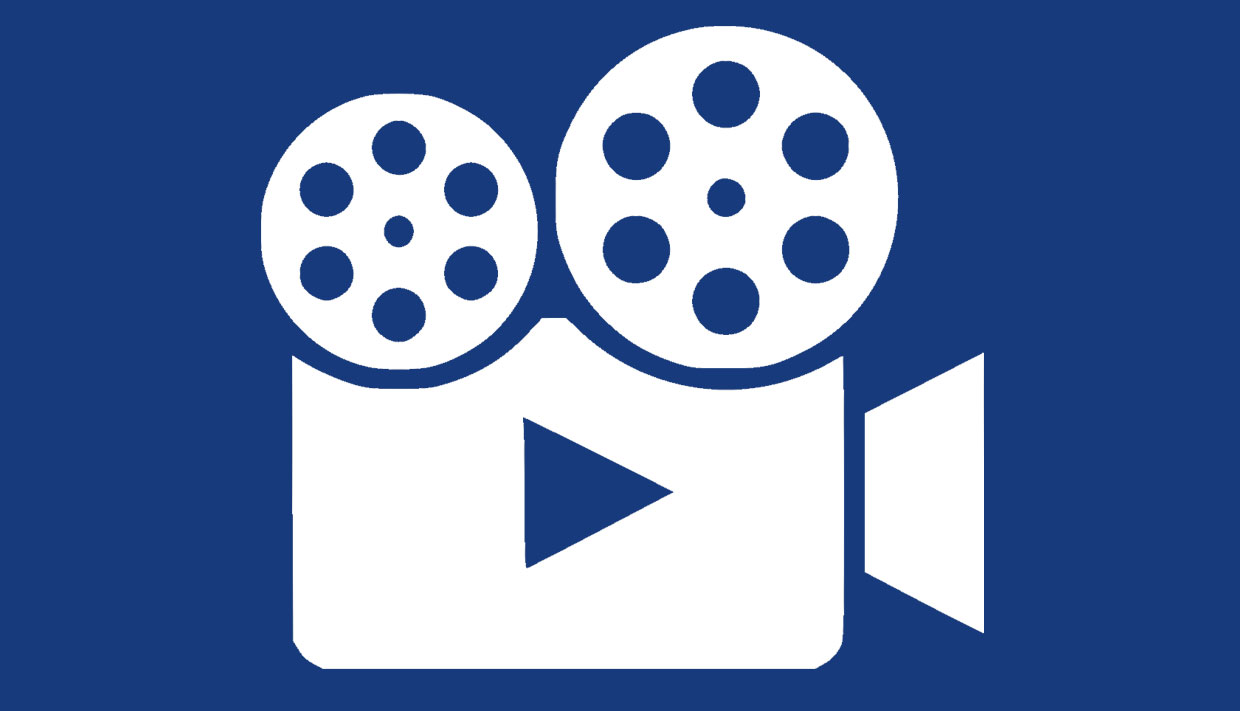 Codici
I codici nella comunicazione sono strutture profonde, possedute sia dagli emittenti che dai destinatari, che danno forma alle intenzioni comunicative (processo di codifica) e ne consentono l’interpretazione (o processo di decodifica).
Il ruolo dei segni e le loro differenze
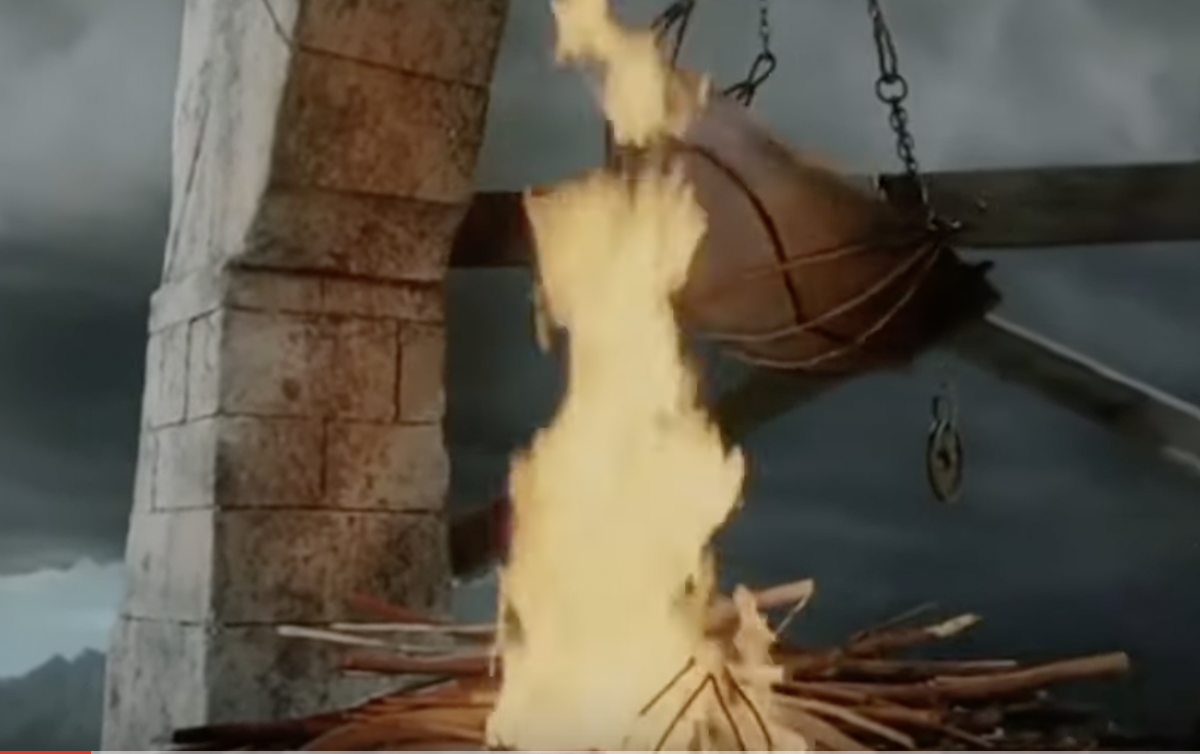 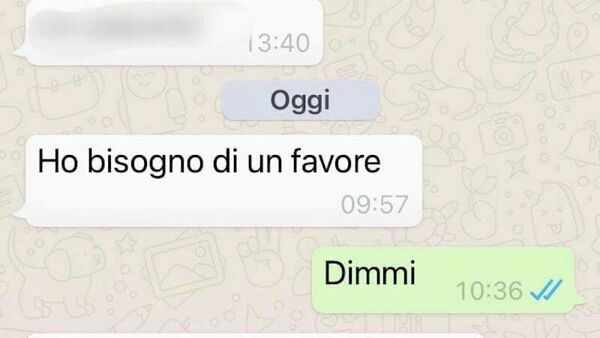 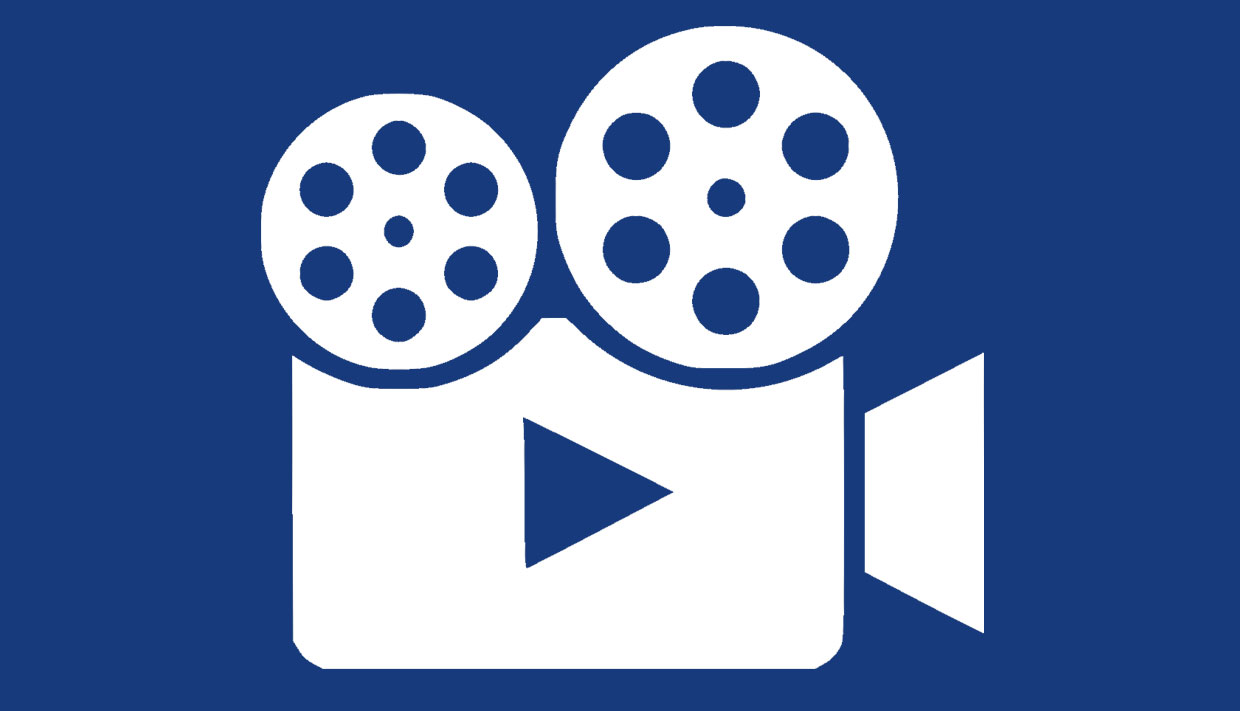 Culturalità dei codici
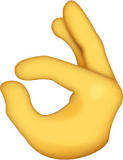 Ok in Giappone
Insulto in Francia o Tunisia
Quanto più i quadri di riferimento esperienziali tra i comunicanti saranno sovrapponibili tanto più il processo di codifica/decodifica sarà efficace 
In questo processo la memoria generata nell’esperienza produce e codifica/decodifica il significato che si vuole esprimere, i piccoli dettagli che si vogliono sottolineare e le sfumature che si creano attorno ad un discorso.
Codici ed esperienza
Un esempioMarcel Proust, Dalla parte di Swann
Una sera d’inverno, appena rincasato, mia madre accorgendosi che avevo freddo, mi propose di prendere, contro la mia abitudine, un po’ di tè. (…) Mandò a prendere uno di quei dolci corti e paffuti, chiamati madeleine, che sembrano lo stampo della valva scanalata di una conchiglia di San Giacomo. E poco dopo, sentendomi triste per la giornata cupa e la prospettiva di un domani doloroso, portai macchinalmente alle labbra un cucchiaino del tè nel quale avevo lasciato inzuppare un pezzetto di madeleine. Ma appena la sorsata mescolata alle briciole del pasticcino toccò il mio palato, trasalii, attento al fenomeno straordinario che si svolgeva in me. Un delizioso piacere m’aveva invaso, isolato, senza nozione di causa (…) Da dove m’era potuta venire quella gioia violenta? Sentivo che era connessa col gusto del tè e della madeleine. Ma lo superava infinitamente, non doveva essere della stessa natura. Da dove veniva? Che senso aveva? Dove fermarla? (…) Depongo la tazza e mi volgo al mio spirito. Tocca a lui trovare la verità (…) All’improvviso il ricordo è davanti a me. Il gusto era quello del pezzetto di madeleine che a Combray, la domenica mattina, quando andavo a darle il buongiorno in camera sua, zia Leonia mi offriva dopo averlo inzuppato nel suo infuso di tè o di tiglio.
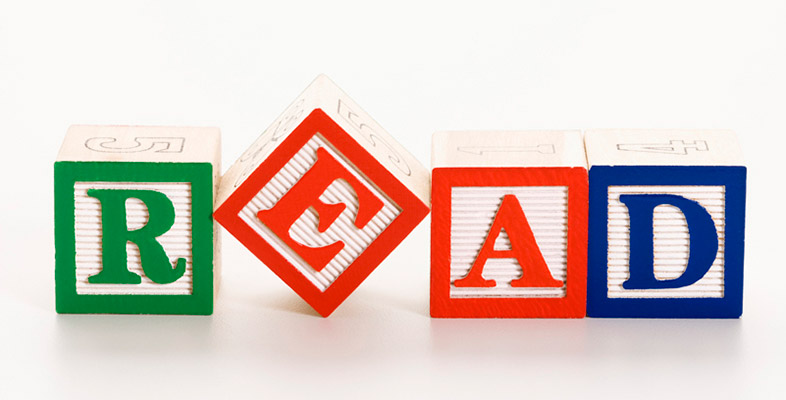 Morris ha riconosciuto 5 caratteristiche principali (+ 1 nostra): 
un codice è un insieme di segni dotati di significato; 
i codici sono intersoggettivi, cioè appartengono a una comunità di interpreti 
i codici, per servire al loro scopo, devono essere composti di segni producibili e riproducibili 
 i segni del codice sono plurisituazionali cioè mantengono una costanza di significato in situazioni diversissime
i segni dei codici non stanno semplicemente l’uno accanto all’altro in modo casuale, ma si combinano secondo regole e sequenze determinate
(+) i codici hanno un carattere normativo e almeno parzialmente costrittivo
Il valore normativo del codice(ampliamento da Morris 1946)
Codici estesi e obbligo di dire
I generi (genres) come macro-codici: il caso del western

Il politically correct come codice

La cancel culture e il problema della storicità dei codici
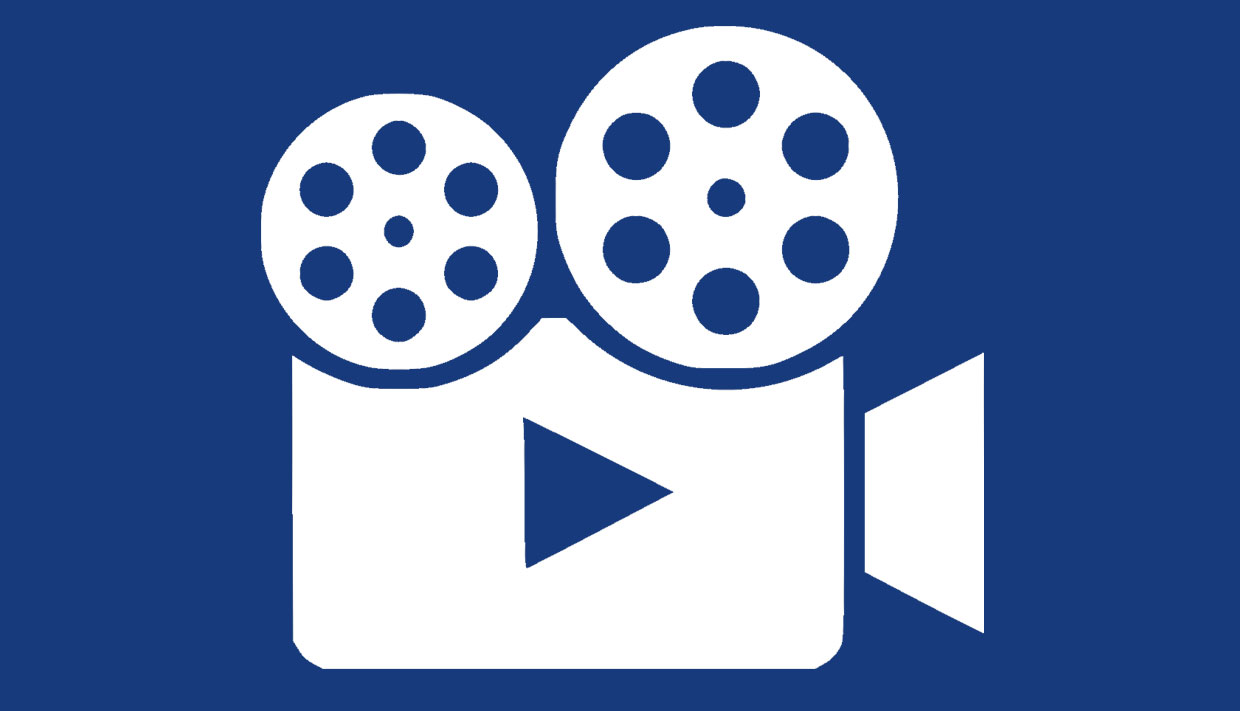 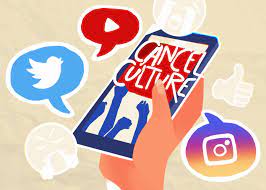 Il segno è qualcosa che “sta al posto”, sostituisce, evoca, richiama qualche altra cosa
La questione del segno
La natura del segno («qualcosa che sta per qualcos’altro»)
De Saussure e lo strutturalismo: centralità del codice sul segno

Wittgenstein: il ruolo dei giochi linguistici
Oggi larghissima parte dei linguisti ritiene che il codice linguistico debba essere interpretato come un repertorio di termini, significati e usi, da cui i parlanti attingono interpretando i contesti.
I complessi rapporti tra segno e codice
Il segno per qualcuno
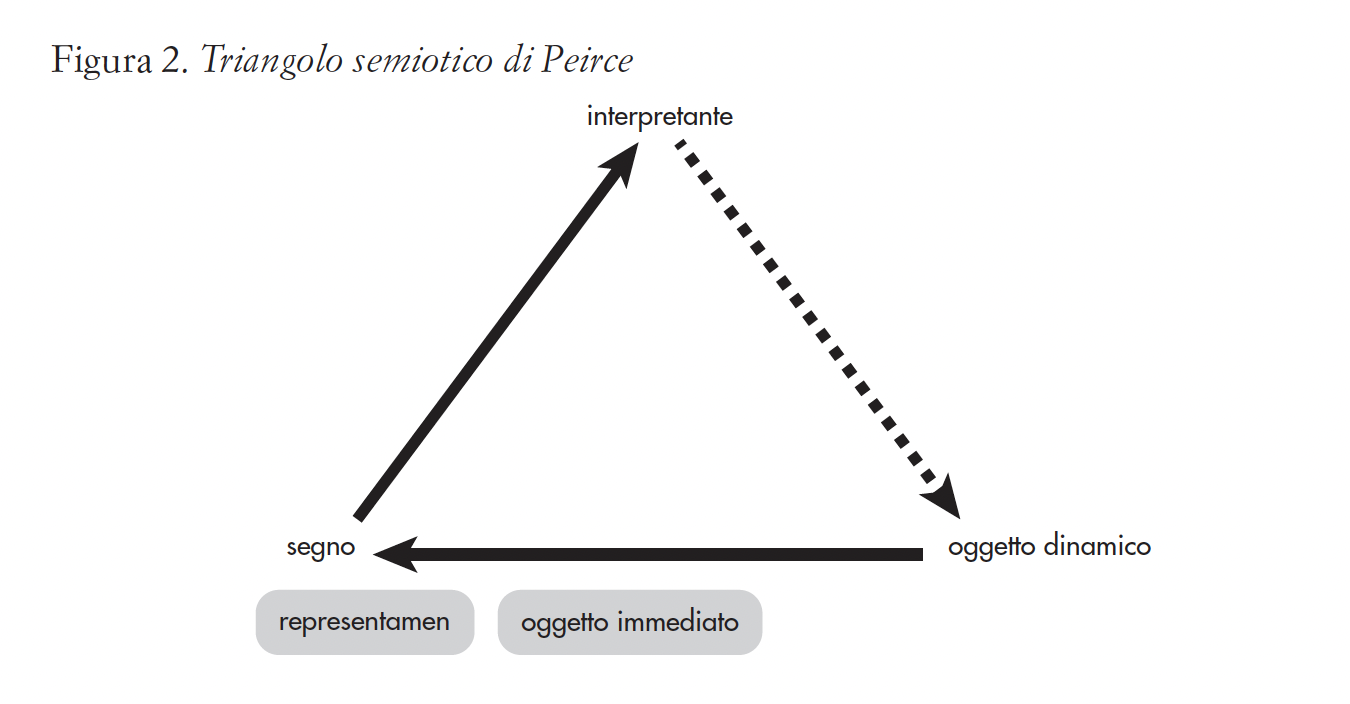 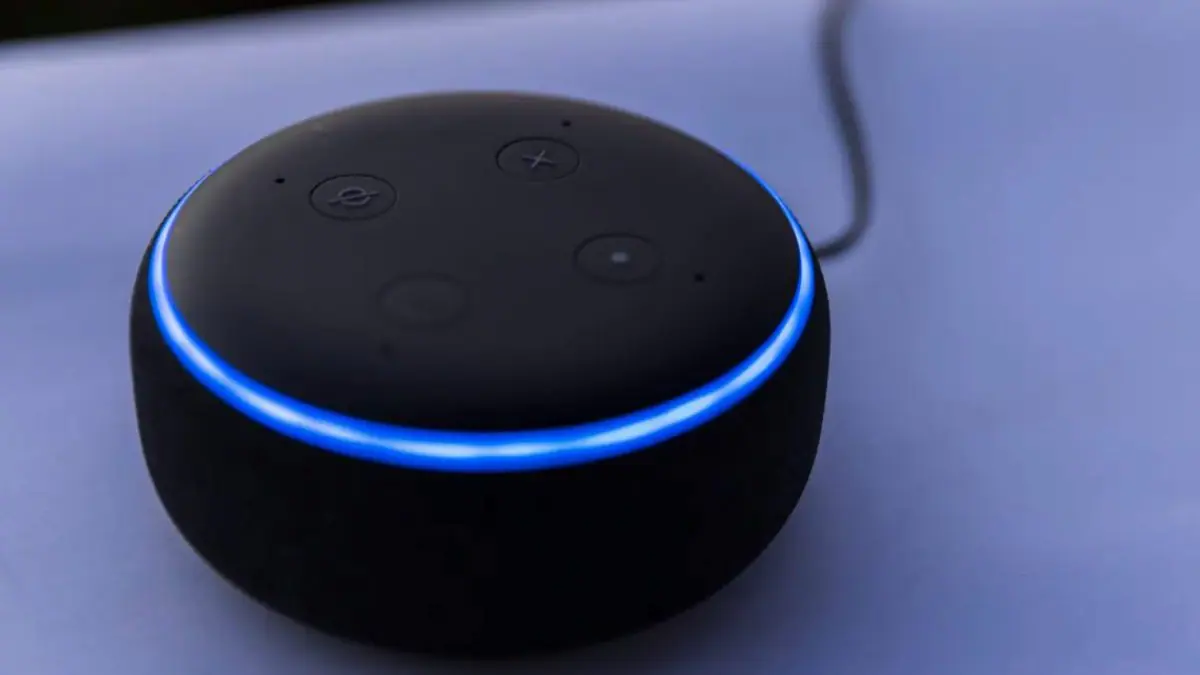 - «Altoparlanti» domestici come assistenti digitali- Smartwatch- Chatbot- Avatar
Viviamo il quotidiano circondati da agenti intelligenti che mediano il nostro rapporto nella ricerca di informazioni, nell’organizzare il nostro tempo e le nostre relazioni
L’interpretazione è un elemento essenziale per dare un significato al mondo e quindi in ogni processo comunicativo. Per Peirce i segni non sono quindi solo qualcosa che sta al posto di qualcos’altro, ma – più a fondo – qualcosa che sta per qualcos’altro per qualcuno. Questa associazione – detta significazione – è un processo della mente che è possibile anche se non necessario.
Il ruolo dell’interpretazione
Tipi di segni
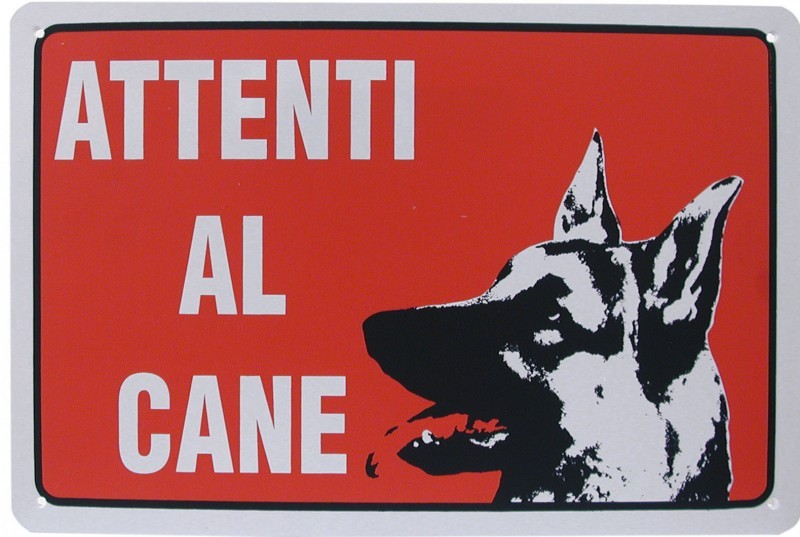 Indici
Icone
Simboli
Possiamo dire che il messaggio è il contenuto della comunicazione, strutturato secondo i segni e le regole di un codice. Il suo senso si attiva completamente quando la sua espressione – sia essa verbale, gestuale, mediale, ecc. – incontra un destinatario che fa proprio il contenuto espresso.
Il messaggio
Dimensione oggettiva e soggettiva del significato
La multidimensionalità:
Intenzionale/inintenzionale (inquinamento della comunicazione?)
Denotativa/connotativa
Contenuto/relazione
Esplicita/implicita
Le dimensioni del messaggio
EsercitazioneDa R. Barthes, 1964
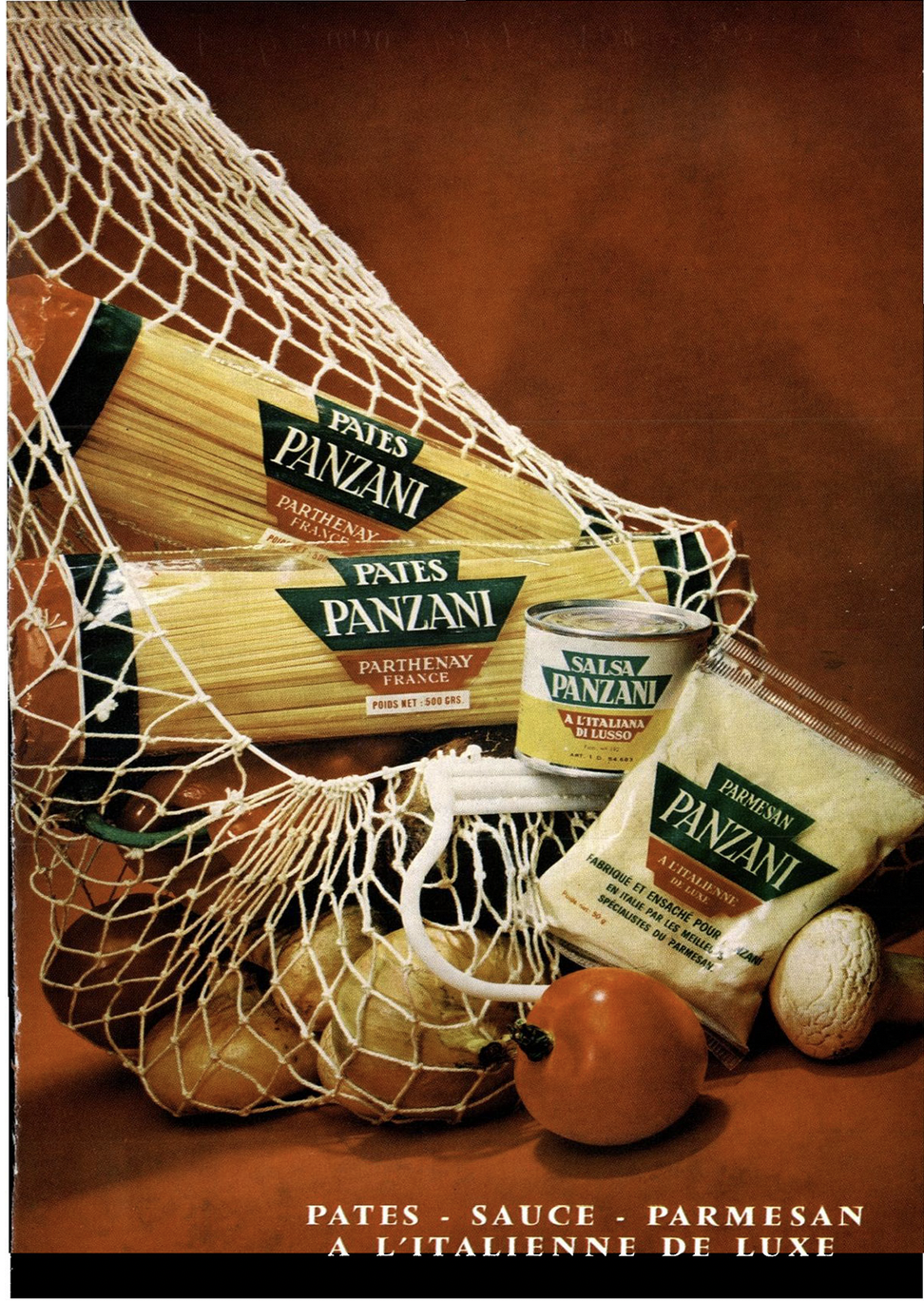 Riconoscere:
Codici
Segni
Messaggio
esplicito/implicito
denotazione/connotazione